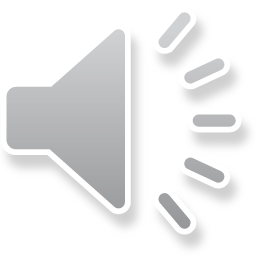 Viva A Amizade!
Pastoral Estudantil
[Speaker Notes: www.4tons.com
Pr. Marcelo Augusto de Carvalho]
Tu, tu, tubarão, perdeu a dentadura
Não vai morder mais não
Foi fazer maldade, 
e quebrou os dentes
Agora tá banguelo, 
não vai morder mais gente
Não vale à pena a maldade praticar
Pois no final da história ela vai te pegar
Por isto plante a sementinha do amor
Seja sempre amigo sem olhar a raça ou cor
Tu, tu, tubarão, perdeu a dentadura
Não vai morder mais não
Vem cá, vem pra cá
Vem brincar comigo, 
Vem cantar essa canção
Vem ser meu amigo, amigo de verdade
E gritar bem alto: “Viva a amizade!”
Por isto plante a sementinha do amor
Seja sempre amigo sem olhar a raça ou cor
Pois na essência todos nós somos iguais
Amando uns aos outros viveremos sempre mais
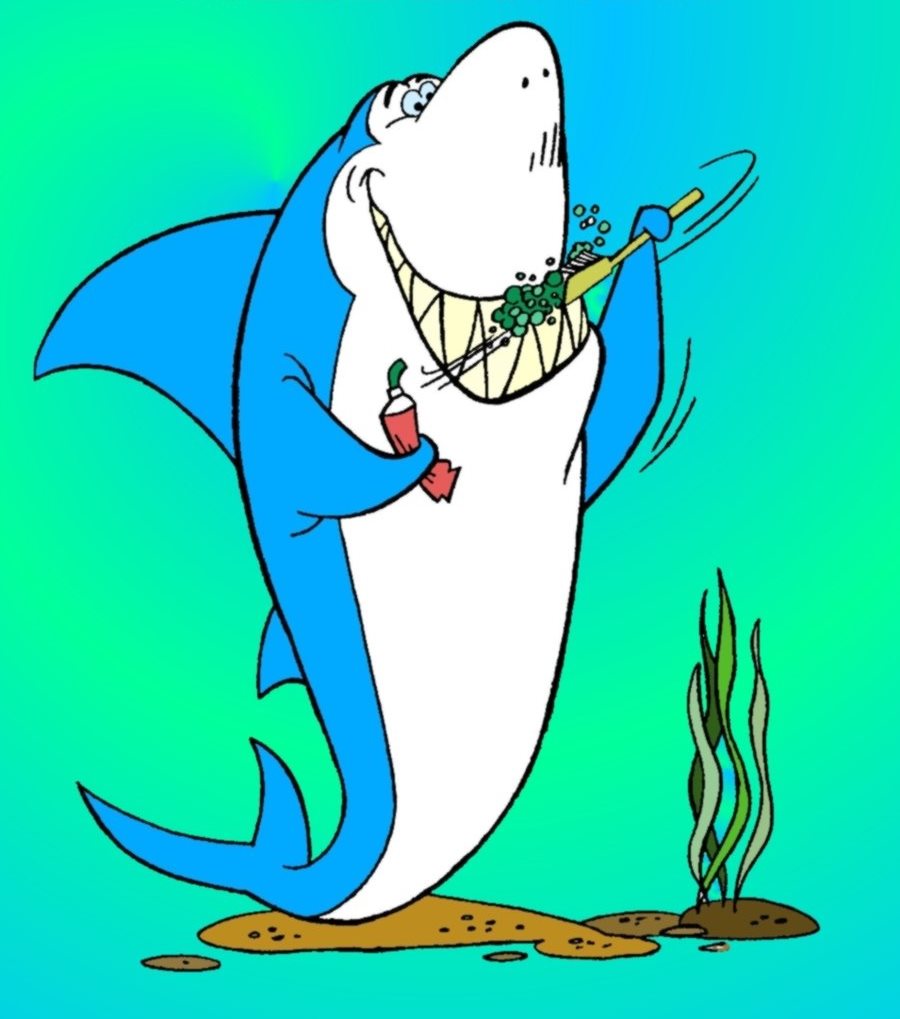 Tu, tu, tubarão, achou a dentadura
Não vai morder mais não
Não vai fazer maldade, nem quebrar os dentes
Agora tem amigo, tudo vai ser diferente
Por isto plante a sementinha do amor
Seja sempre amigo sem olhar a raça ou cor
Pois na essência todos nós somos iguais
Amando uns aos outros viveremos sempre mais
Tu, tu, tubarão, achou a dentadura
Não vai morder mais não